A POLÍTICA NACIONAL DE RESÍDUOS SÓLIDOS E A AVALIAÇÃO DO SERVIÇO PÚBLICO DE COLETA DE RESÍDUOS SÓLIDOS URBANOS EM SALVADOR, BRASÍLIA, FORTALEZA E BELO HORIZONTE COM DADOS DO SNIS
Juliane Figueredo Souza de Araújo
            Luiz Roberto Santos Moraes 
           Patrícia Campos Borja
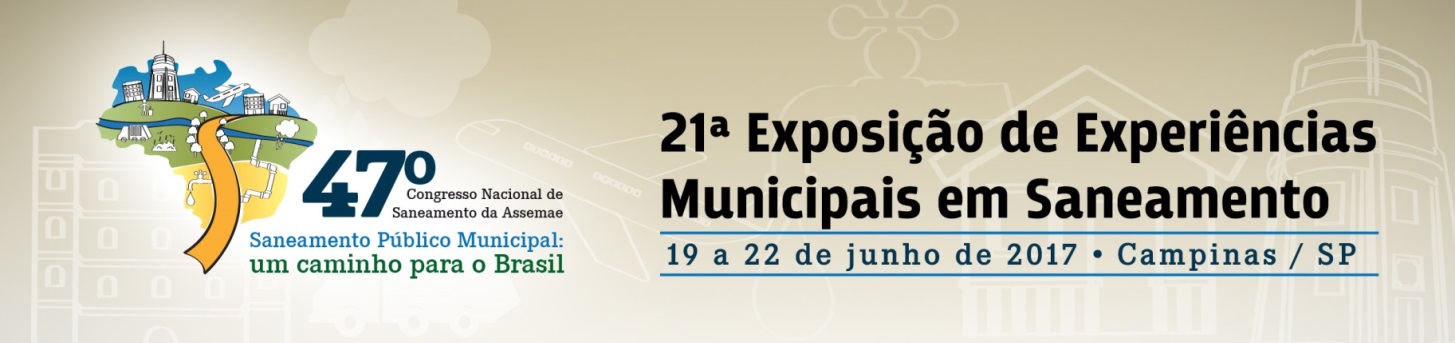 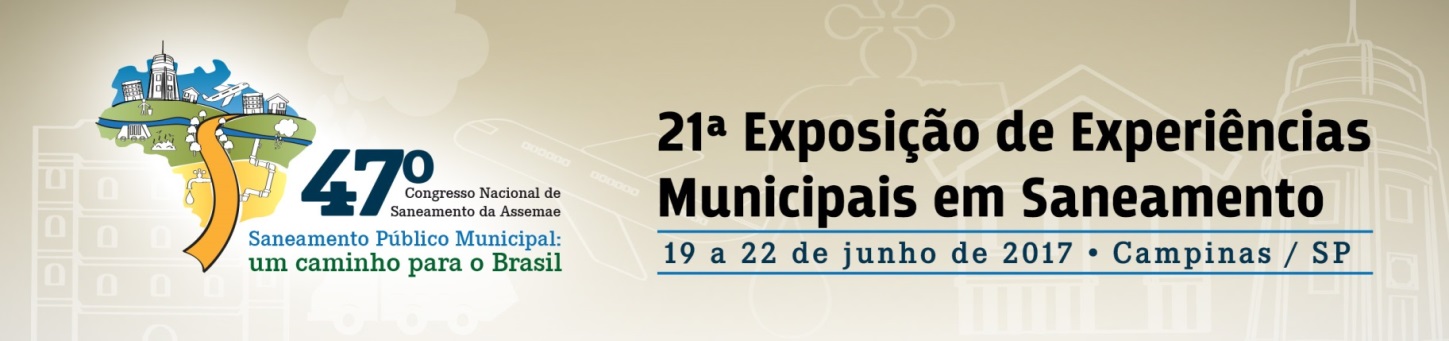 INTRODUÇÃO
Segundo Moreira e Neto (2010), a geração de resíduos é cerca de três vezes o crescimento populacional observado nos últimos trinta anos devido ao crescente consumo de bens não duráveis. No Brasil, em 2014 foi registrado um aumento de 2,9% na geração de resíduos sólidos urbanos (RSU) comparado ao ano de 2013, enquanto o aumento populacional foi de apenas 0,9% (ABRELPE, 2014). Além disso, a maioria dos resíduos sólidos são direcionados a lixões e aterros controlados (BRASIL, 2014). Para Azevedo (2004), a minimização da geração de resíduos exige uma nova postura da sociedade, a qual exige alterações sociais ligadas à cultura, renda, hábitos da população, dentre outros.

Segundo a Fundação Nacional de Saúde (2004 apud MORAES, 2007), os resíduos sólidos constituem um importante problema sanitário se não forem adotadas medidas necessárias para o seu cuidado e Hogan (1995) considera que dentre os antigos problemas observados nas cidades, encontra-se a disposição inadequada dos resíduos sólidos. Ou seja, o acesso ao manejo de resíduos sólidos é essencial para promoção da saúde e bem-estar social.

Porém, é fundamental observar que os resíduos sólidos podem proporcionar a geração de renda, inclusão social, e valorização energética, dentre outros fatores. Nesse sentido, a Política Nacional de Resíduos Sólidos (PNRS) promulgada em 2010 dispõe sobre princípios, objetivos, diretrizes e instrumentos para regulamentação em nível nacional, estadual e municipal da gestão integrada e do gerenciamento dos resíduos sólidos no País.
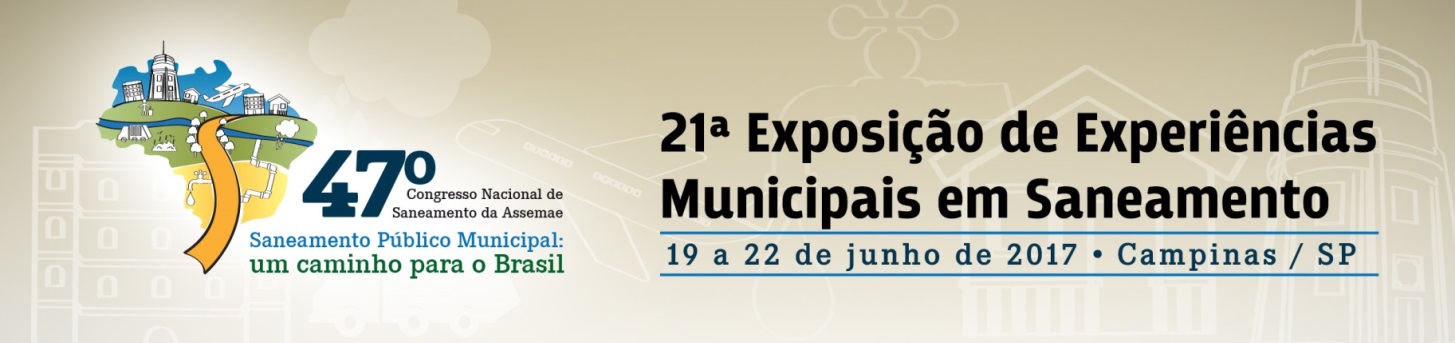 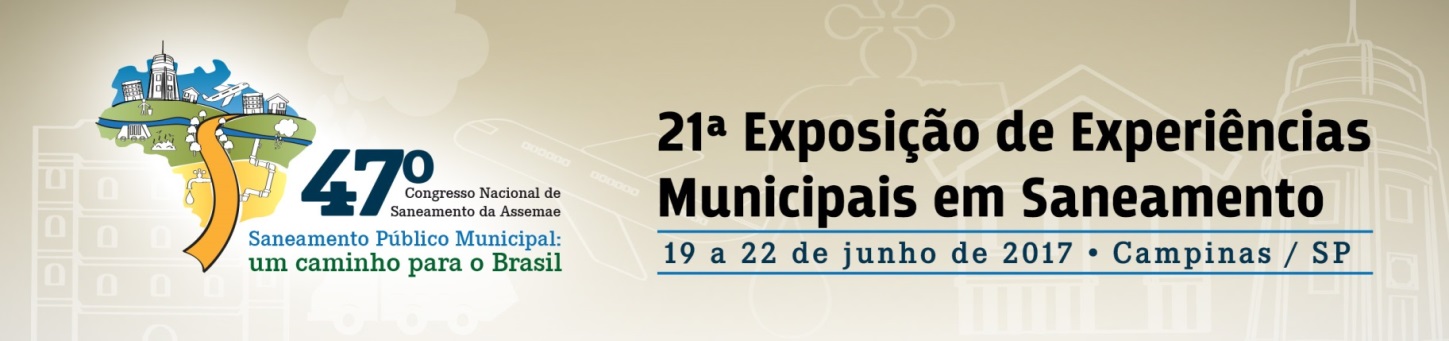 OBJETIVO
Analisar as ações desenvolvidas ou não para o atendimento da Lei nº 12.305/2010 em quatro capitais brasileiras (Salvador, Fortaleza, Belo Horizonte e Brasília), após cinco anos de instituição da PNRS, por meio da avaliação dos serviços públicos de manejo de resíduos sólidos e limpeza urbana, com destaque para a coleta, destinação e disposição final, referente ao período 2010-2015.
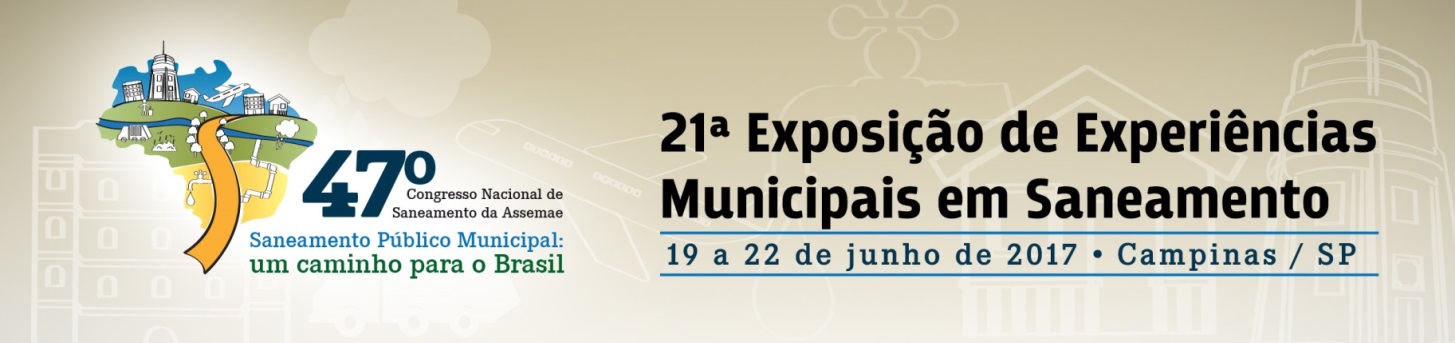 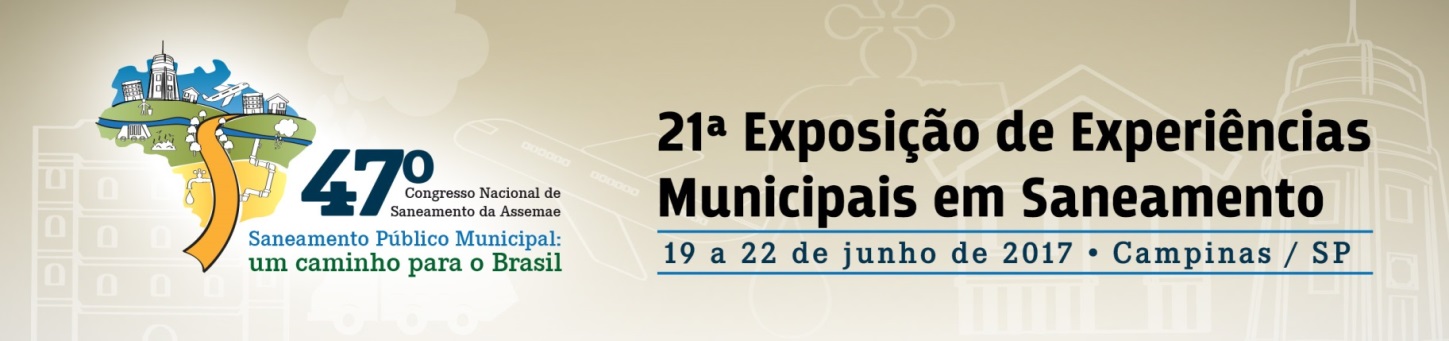 METODOLOGIA
Inicialmente, realizou-se uma leitura detalhada da Política Nacional de Resíduos Sólidos (Lei nº 12.305/2010) para observação de seus objetivos, diretrizes e instrumentos que pudessem auxiliar na avaliação da limpeza urbana e manejo de resíduo sólido das quatro capitais selecionadas. O critério utilizado na definição das cidades (Salvador, Fortaleza, Belo Horizonte e Brasília) foi baseado no quantitativo populacional de aproximadamente 3 milhões de habitantes estimado em 2016 pelo Instituto Brasileiro de Geografia e Estatística (IBGE). 

Na sequência, consultou-se a série histórica (2010-2015) da componente resíduos sólidos no site do Sistema Nacional de Informações sobre Saneamento (SNIS) cuja seleção referiu-se às informações e indicadores acerca da coleta de Resíduos Sólidos Urbanos (RSU), das capitais selecionadas. Além disso, buscou-se dados e informações no site do Observatório da Política Nacional de Resíduos Sólidos que dispõe conteúdos nos âmbitos federal, estadual e municipal relacionados com a Lei nº 12.305/2010.

Também, analisou-se leis municipais das quatro capitais e o Plano Municipal de Gestão Integrada de Resíduos Sólidos (PMGIRS) de Fortaleza. Vale ressaltar que há poucos trabalhos na literatura voltados para análise da PNRS e dos municípios brasileiros, porém realizou-se uma revisão bibliográfica para compreensão dos resultados encontrados.
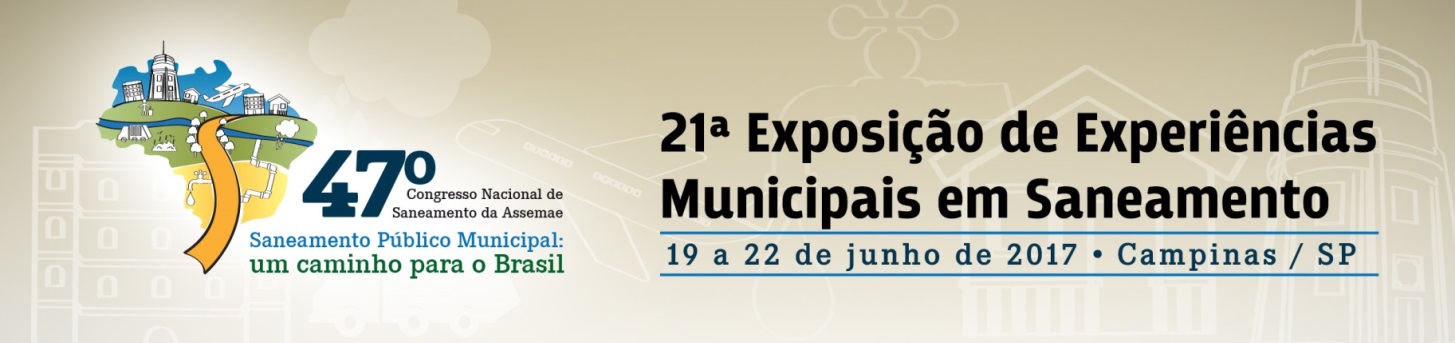 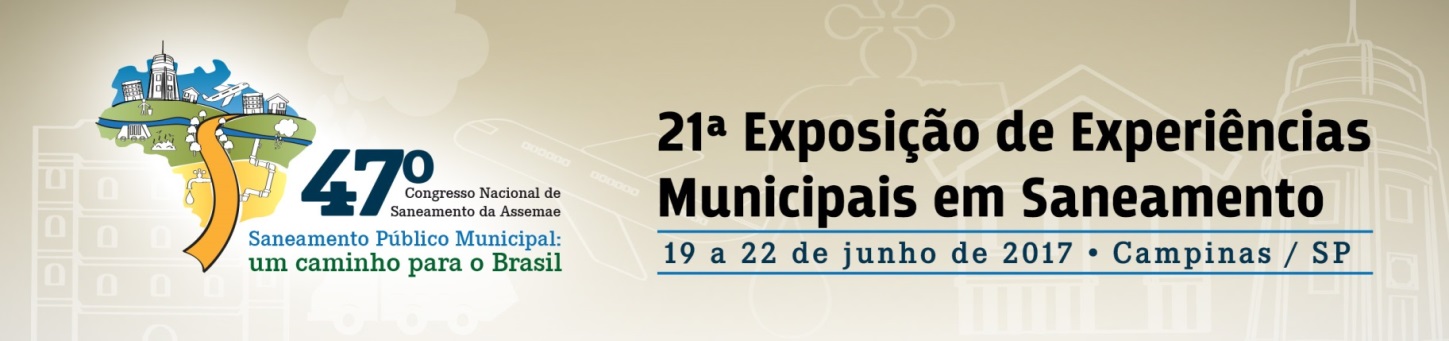 RESULTADOS
A Política Nacional de Resíduos Sólidos (Lei nº 12.305, promulgada em 2010), estabelece conceitos, princípios, objetivos, diretrizes e instrumentos. Dentre os objetivos, aquele que preconiza a não geração, redução, reutilização, reciclagem e tratamento dos resíduos sólidos, bem como a disposição final ambientalmente adequada dos rejeitos e os instrumentos, dentre os quais, determina a elaboração e implementação de planos de resíduos sólidos (nacional, estadual, microrregional, intermunicipal, municipal e de gerenciamento).


Outros objetivos como, em relação a coleta seletiva, os sistemas de logística reversa e outras ferramentas relacionadas à implementação da responsabilidade compartilhada pelo ciclo de vida dos produtos; o que contempla o incentivo à criação e ao desenvolvimento de cooperativas ou de outras formas de associação de catadores de materiais reutilizáveis e recicláveis; o que se refere à educação ambiental; o que estabelece a criação do Sistema Nacional de Informações sobre a Gestão dos Resíduos Sólidos (SINIR); e o que contempla o Sistema Nacional de Informações em Saneamento Básico (SINISA), dentre outros, são também estabelecidos (BRASIL, 2010).
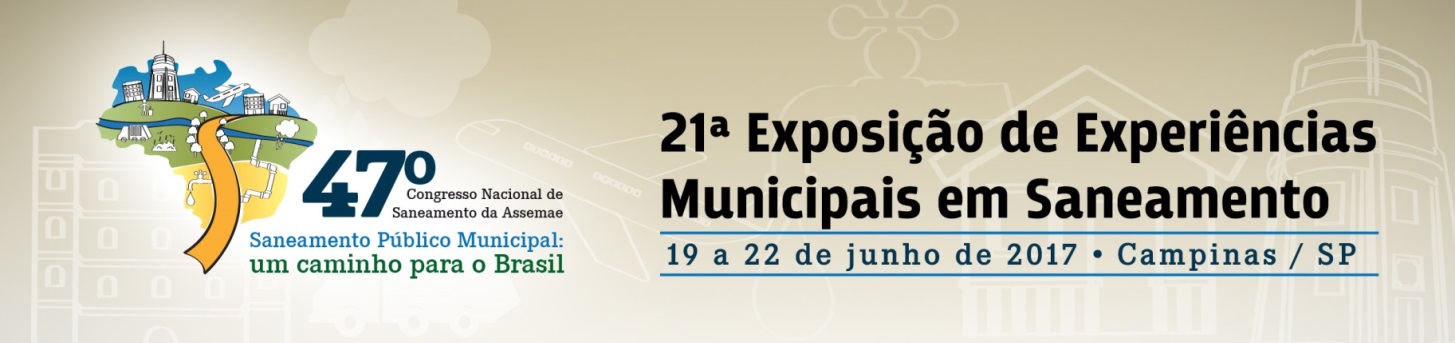 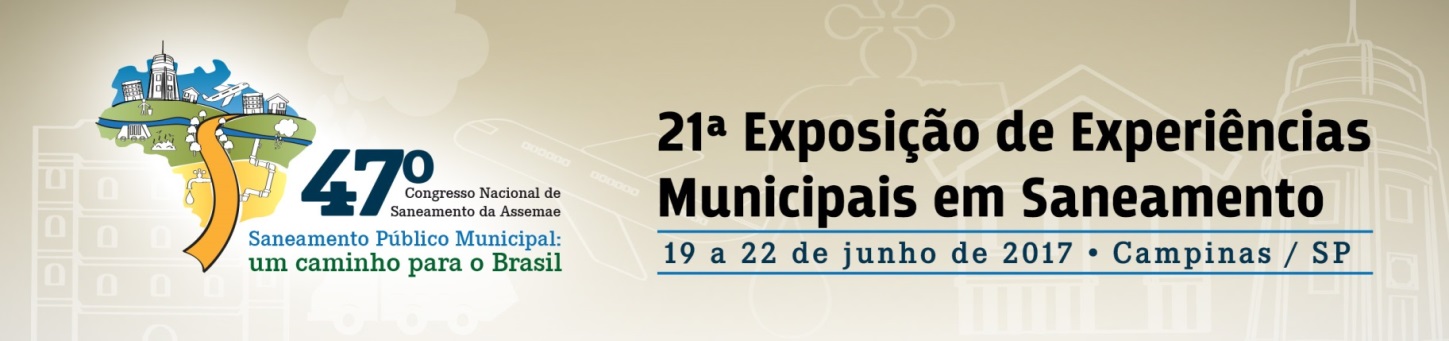 RESULTADOS
Apesar de não se ter os sistemas de gestão implementados pelos órgãos governamentais, pode-se analisar o grau de atendimento pelos municípios brasileiros à Lei nº 12.305/2010, por meio de alguns indicadores e informações disponibilizadas pelo SNIS, Observatório da Política Nacional de Resíduos Sólidos (OPNRS) e alguns documentos institucionais públicos que disponibilizam algum tipo de informação acerca dos resíduos sólidos. 

É importante destacar que a iniciativa de monitorizar a implementação da PNRS é proveniente do esforço da sociedade civil e mesmo que se encontre no site informações a respeito de diversas temáticas, como: a dos acordos setoriais firmados em âmbito da União; estados que possuem decreto regulamentador; municípios que possuem plano de gestão integrada de resíduos sólidos, dentre outros, não é suficiente para se obter um panorama global do Brasil, representando, mesmo assim, um avanço considerável. Portanto, verifica-se um Poder Público sem instrumentos de gestão e conhecimento da realidade nacional em relação ao atendimento da Lei nº 12.305/2010, após sete anos de sua promulgação, o que indica que sem pressão social, o SINIR e o SINISA, talvez permaneçam apenas para leitura da PNRS. 

Da análise do manejo de resíduos sólidos e limpeza urbana das quatro capitais brasileiras, por meio dos dados do SNIS, vale ressaltar que apesar de serem insuficientes para informar a situação do município frente à PNRS, por não conter indicadores estabelecidos pela legislação nacional, pode-se interpretar o comportamento dos municípios no período analisado após os cinco primeiros anos da instituição da PNRS.
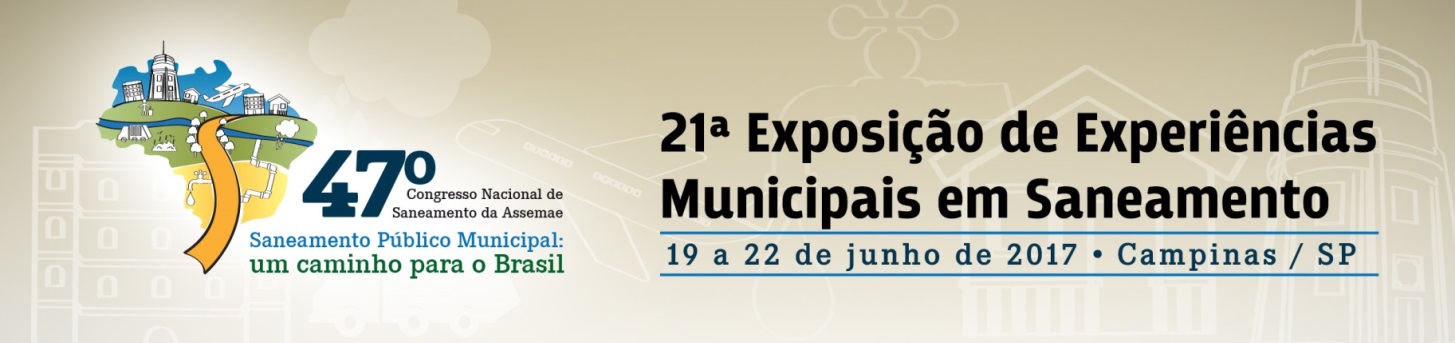 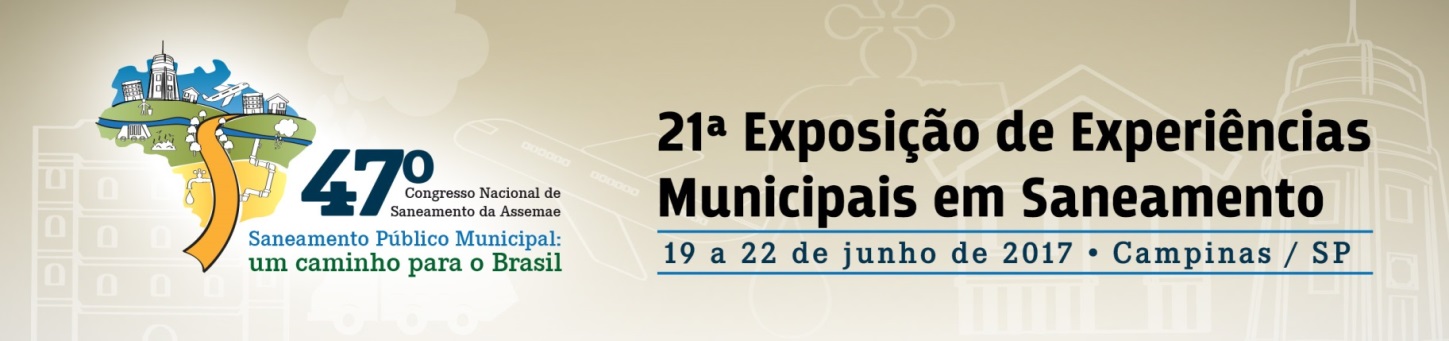 RESULTADOS
Taxa de cobertura do serviço de coleta de Resíduos Domiciliares (RDO) em relação a população total (%)
Fonte: SNIS (2015).
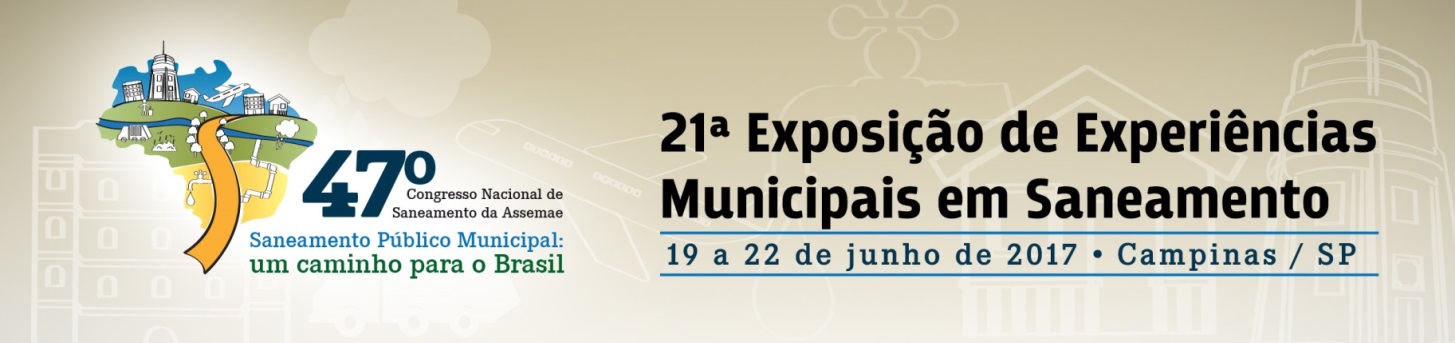 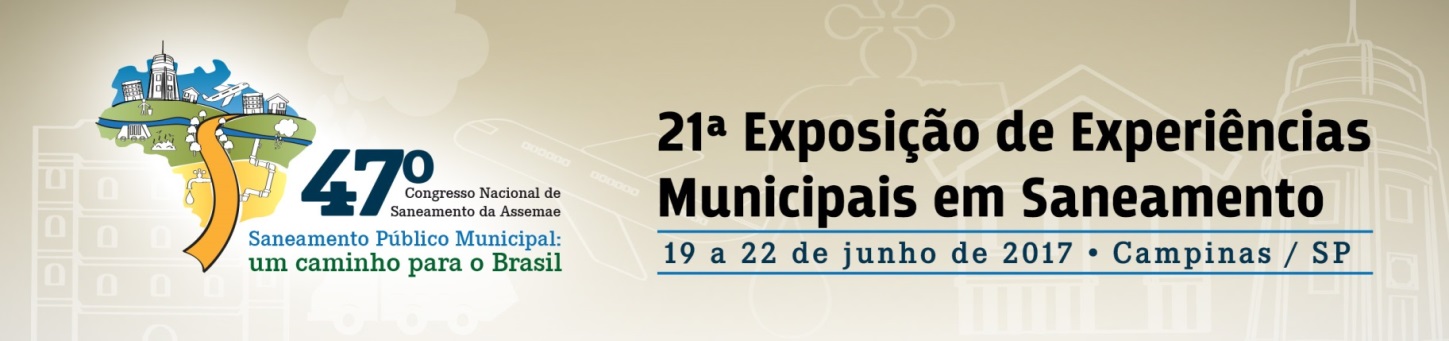 RESULTADOS
Um dos objetivos da Política Nacional de Resíduos Sólidos, preconiza dentre outros, a continuidade e a universalização da prestação dos serviços públicos de limpeza urbana e manejo de resíduos sólidos.
Os municípios de Brasília, Salvador e Belo Horizonte apresentaram crescimento da cobertura do serviço de coleta, em relação a população total, de 0,7 ponto percentual, 5,2 pontos percentuais e 1,05 ponto percentual, respectivamente, que se manteve constante nos últimos dois anos. A capital Fortaleza apresentou decréscimo de 0,3 pontos percentuais, porém se comparar com as demais cidades ocupa o segundo lugar de maior atendimento à população total.

Brasília tem tido um maior esforço para alcançar a universalização do serviço público de coleta de resíduos domiciliares, alcançando quase a sua universalização, todavia se comparadas as taxas de universalização do serviço durante o período, Salvador se destaca em universalizar o serviço público de coleta domiciliar, embora observações de campo não confirmem esta condição. 

Em relação à frequência da prestação dos serviços públicos de coleta de resíduos sólidos, em Salvador e Brasília, a coleta diária acontece mais que a alternada (2 ou 3 vezes por semana); já em Belo Horizonte e Fortaleza, a coleta ocorre mais de forma alternada que diária, assim de forma diferente das outras duas capitais. Dessa forma, nota-se uma regularidade e funcionalidade na prestação dos serviços supracitados, o que significa dizer que este objetivo tem sido alcançado por todas as capitais analisadas, mesmo que de formas distintas.
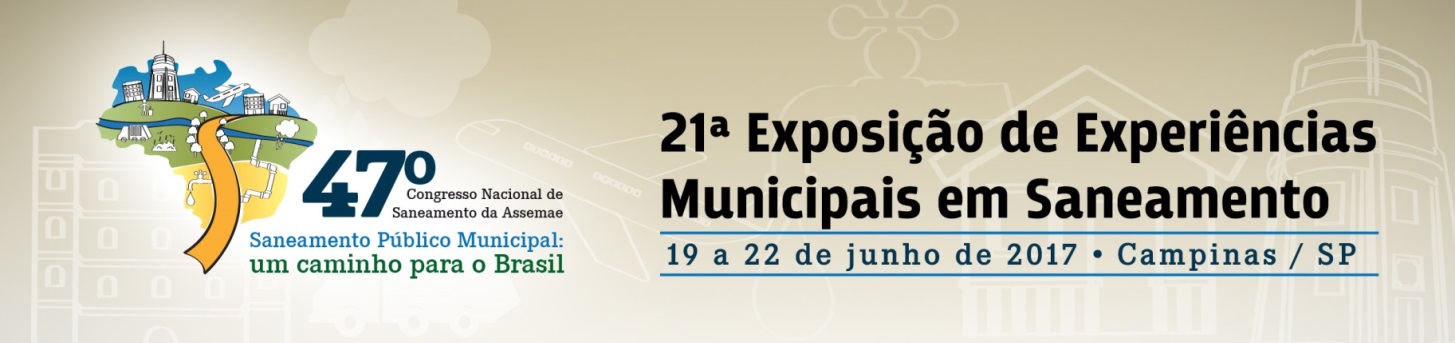 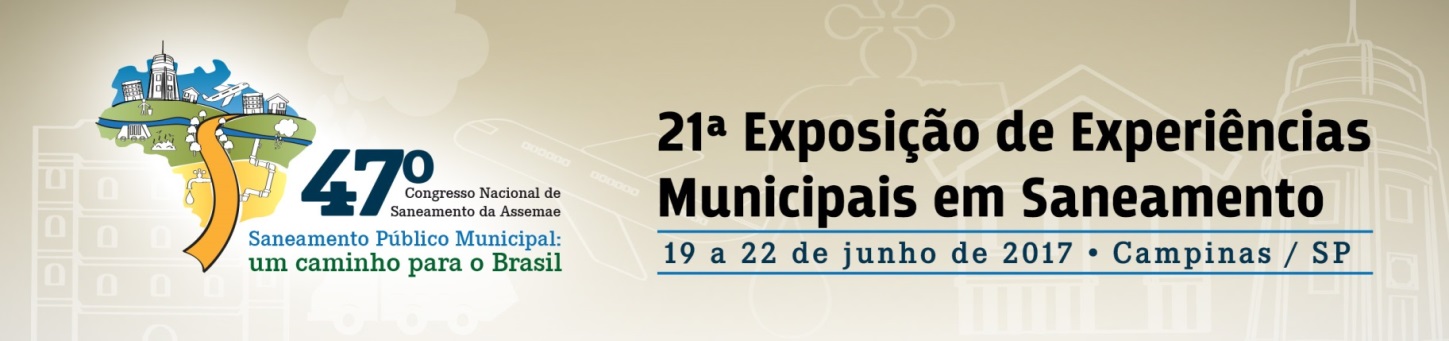 RESULTADOS
A taxa de cobertura do serviço público de coleta seletiva porta-a-porta à população urbana disponibilizada pelo SNIS (2015) possibilitou verificar que os municípios de Brasília, Belo Horizonte, Fortaleza e Salvador apresentaram os percentuais de atendimento (50,0%, 15,0%, 5,7% e 1,1%) em 2015, respectivamente. De acordo com esses dados, apesar do SNIS não possuir indicador que especifique o tipo de coleta predominante, pode-se inferir, por meio da análise dos indicadores referentes à coleta, que a coleta convencional tem maior cobertura que a coleta seletiva em todas as capitais estudadas.

É importante observar que apesar da cobertura do serviço público de coleta convencional estar praticamente universalizada em todas as Capitais, a coleta seletiva constitui-se como um dos instrumentos da PNRS a qual deve estar inserida nos Planos de Resíduos Sólidos (estaduais e municipais de gestão integrada) e que também faz parte em um conjunto de ações para implementação da responsabilidade compartilhada pelo ciclo de vida dos produtos. Além disso, a legislação preconiza a universalização da coleta seletiva (BRASIL, 2010; SNIS, 2015). Todavia Gouveia (2012) considera que a deficiência do serviço público de coleta seletiva no País se deve a existência de catadores trabalhando de forma individual ou em cooperativas. Já para Fechine (2014 apud BESEN, 2011), a prevalência da coleta de resíduos sólidos sem separação na fonte geradora, na maioria das cidades brasileiras, dificulta o desenvolvimento da coleta seletiva. Segundo Fechine (2014), a coleta seletiva é relativamente recente e vem sendo operada como programa específico, não fazendo parte da rotina das atividades de limpeza urbana e manejo de resíduos sólidos.
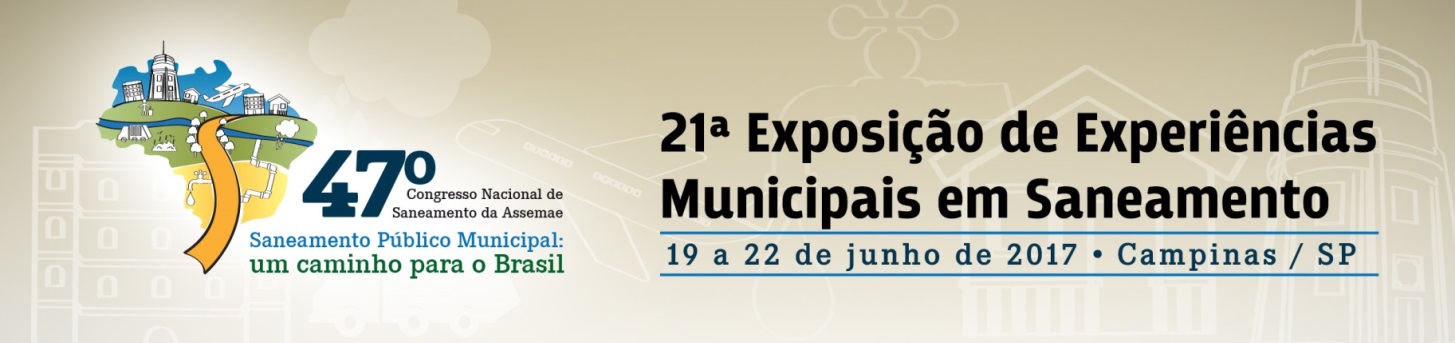 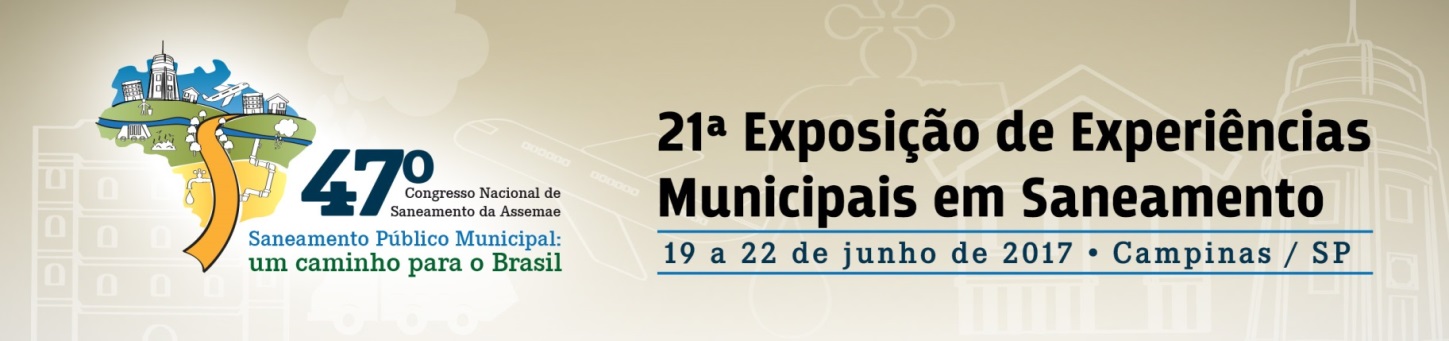 RESULTADOS
Em Fortaleza, o PMGIRS concluído em 2012 aponta alguns problemas que justificam a baixo percentual da taxa de cobertura da coleta seletiva porta-a-porta e da taxa de recuperação de materiais recicláveis, como: a inexistência de cobrança da taxa pelos serviços públicos de limpeza urbana que gera na população uma falta de cooperação, parceria e cidadania associada a essa questão; a ausência de um programa bem estruturado para coleta de resíduos de origem orgânica e um outro direcionado para coleta seletiva de materiais potencialmente recicláveis, além da falta de capacitação técnica para tratamento da fração orgânica, que se apresentam também como fatores limitadores que prejudicam o alcance das metas estabelecidas pela Lei nº 12.305/2010. Porém, há metas estabelecidas em cenários construídos para redução do envio da porções seca e úmida dos resíduos sólidos para o aterro sanitário, programas de educação ambiental, inclusão social de catadores de materiais recicláveis, dentre outros, de 2015 a 2031.
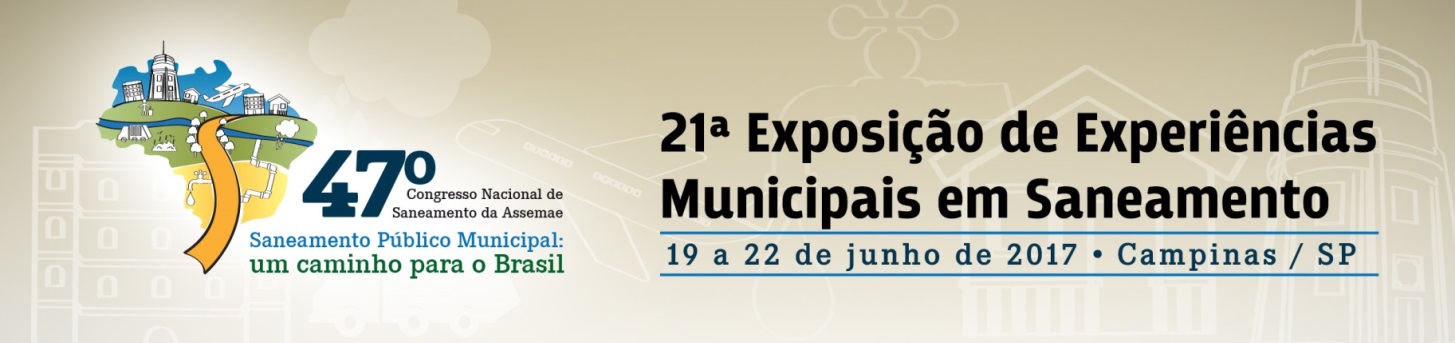 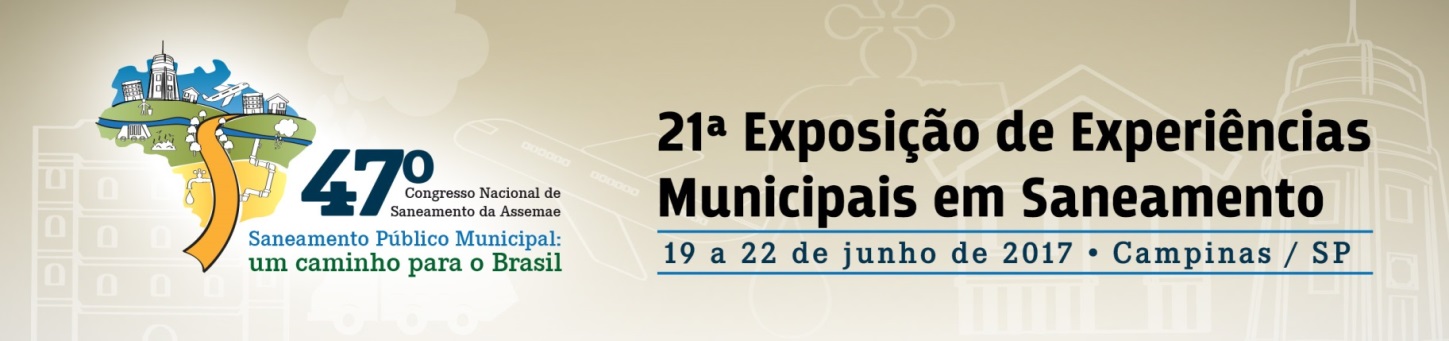 RESULTADOS
Na PNRS há um instrumento referente ao incentivo à criação e ao desenvolvimento de cooperativas ou de outras formas de    associação de catadores de materiais reutilizáveis e recicláveis.
Segundo informações obtidas do SNIS (2015), Brasília foi a única capital em que não houve parceria ou apoio pelo agente público às organizações de catadores para realização da coleta seletiva porta-a-porta; Belo Horizonte e Fortaleza firmaram parcerias em 2015 e 2011, respectivamente, e Salvador, em 90% do período estudado, manteve parcerias firmadas com entidades de catadores.

Apesar das parcerias entre o Poder Público Municipal e as associações/cooperativas de catadores, o agente privado é quem realiza a coleta seletiva porta-a-porta em Belo Horizonte, Brasília e Fortaleza. Em Salvador inexiste este serviço, apenas Pontos de Entrega Voluntária (PEVs) distribuídos em alguns bairros da Cidade. Diante desse cenário apresentado, questiona-se o verdadeiro objetivo das parcerias realizadas entre o Poder Público e as associações/cooperativas de catadores, pois não se verifica a efetividade da atividade fim dessas entidades da sociedade civil.

Teodósio et al. (2017) afirma que consideram a existência de um senso comum que desqualifica os catadores, além de outras visões estereotipadas que põem em xeque a capacidade organizacional e operacional das associações/cooperativas de catadores para trabalharem em grande escala em diferentes etapas da gestão dos resíduos sólidos urbanos. Essa concepção está alinhada aos interesses monopolizadores das grandes corporações prestadoras de serviços públicos de limpeza urbana, segundo esses autores.
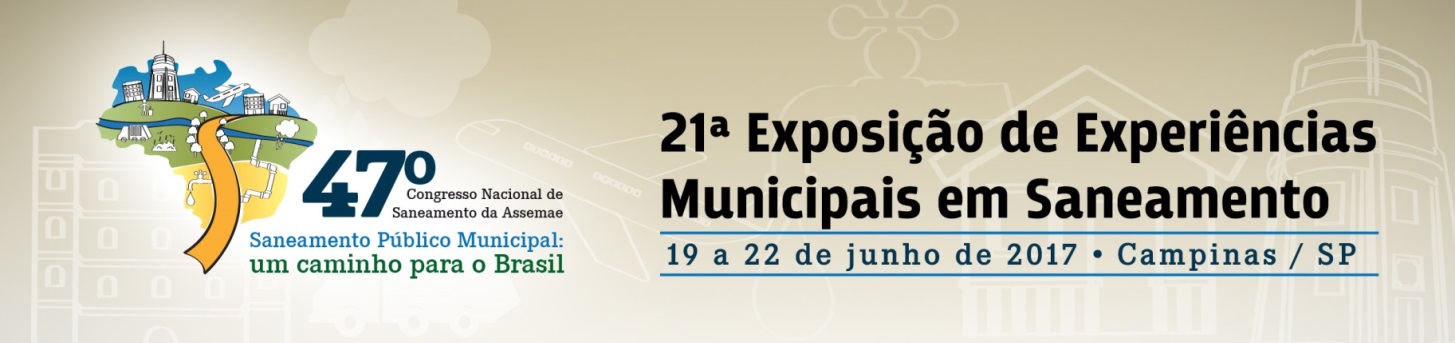 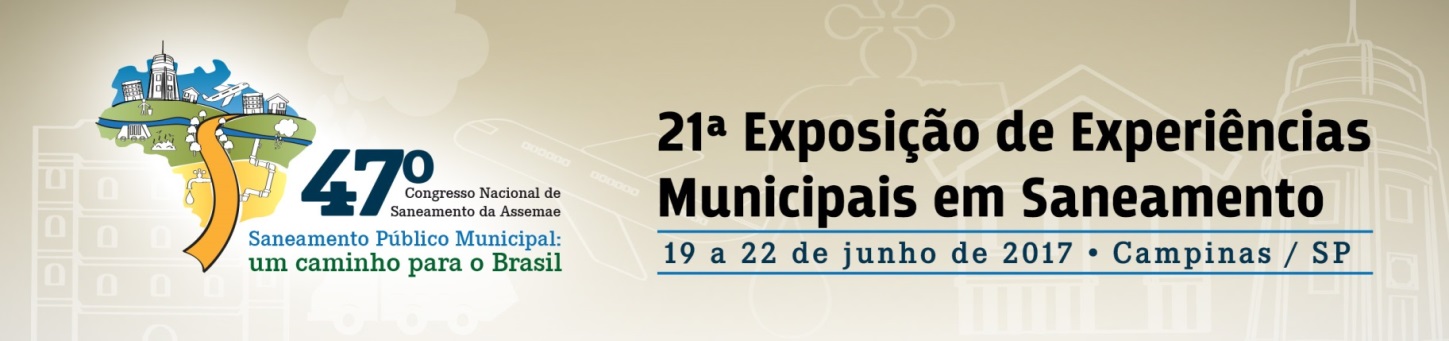 RESULTADOS
Massa de RSU per capita coletada em relação a população total (kg/hab.dia)
Fonte: SNIS (2015).
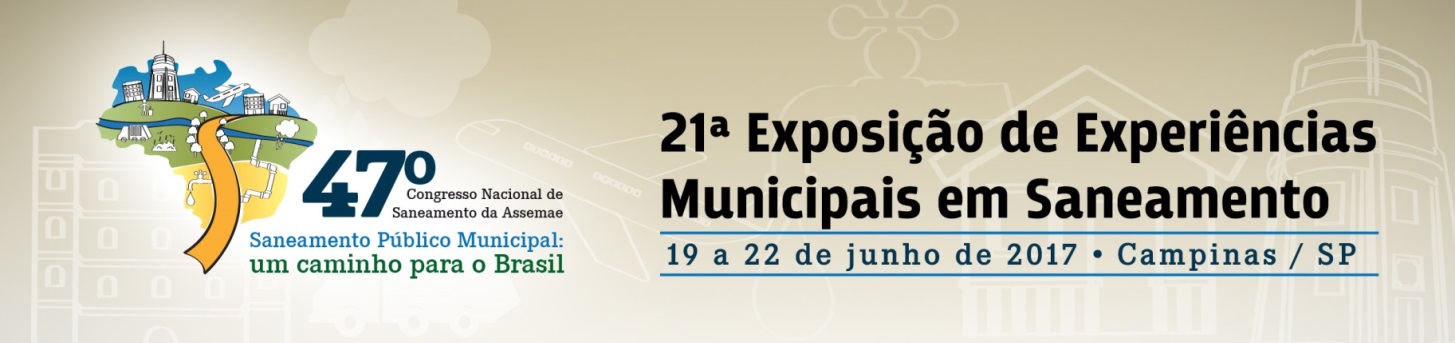 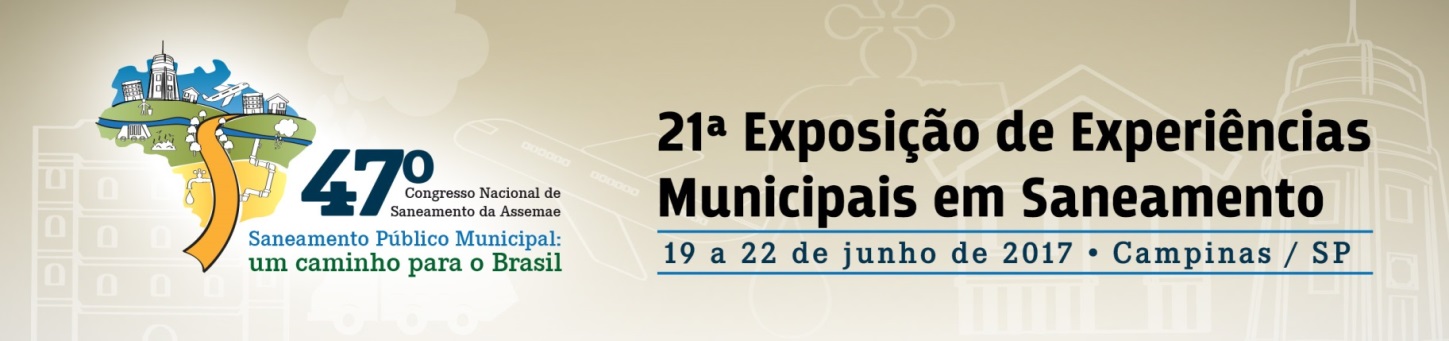 RESULTADOS
Na PNRS, além da reciclagem há outras abordagens nos objetivos que antecedem ao tratamento, como a não geração e a redução dos resíduos sólidos.
No período de 2010-2015, observa-se que a maior massa per capita coletada foi em Brasília e Fortaleza com média de 1,7 e 2,0kg/hab.dia, seguida de Belo Horizonte com 1,01kg/hab.dia e de Salvador com 0,9kg/hab.dia. Todavia, ao comparar o comportamento da massa per capita de RSU coletados, verifica-se que três capitais (Brasília, Fortaleza e Belo Horizonte) não tiverem crescimento da massa per capita de RSU coletados nos dois últimos anos do período, enquanto Salvador apresentou crescimento. 

Se observar o quantitativo da população entre as quatro capitais no período citado, a cidade de Salvador apresentou o maior número de habitantes, com a menor massa per capita de RSU coletados, enquanto Belo Horizonte tem a menor população, porém a maior massa per capita. Comparando-se o comportamento dessas capitais com o objetivo da Lei nº 12.305/2010 que prevê a redução numa sequência de geração de resíduos, três capitais (Brasília, Fortaleza e Belo Horizonte) reduziram a massa per capita de RSU coletados, enquanto Salvador apresentou a tendência inversa. Desse modo, verifica-se o esforço das três capitais que apresentaram não crescimento na massa per capita de resíduos o que demonstra empenho para atender a PNRS.
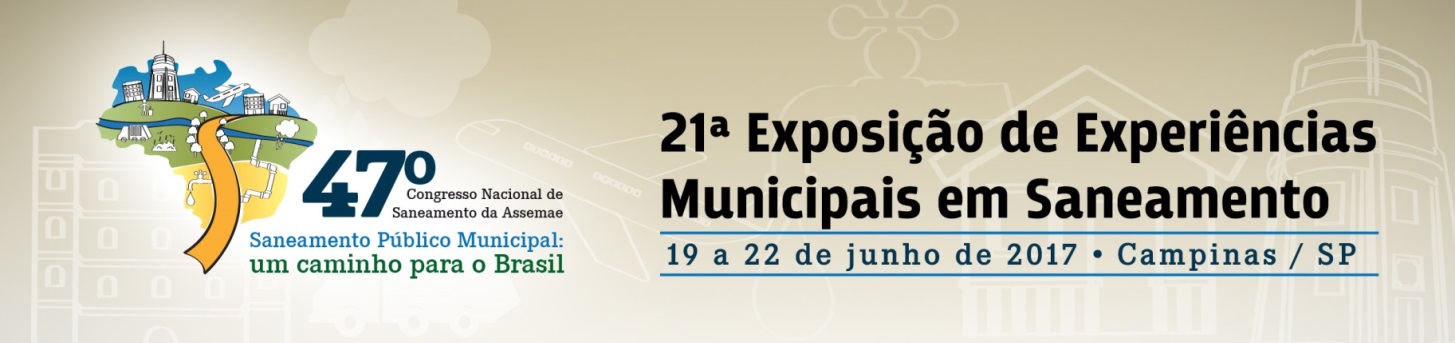 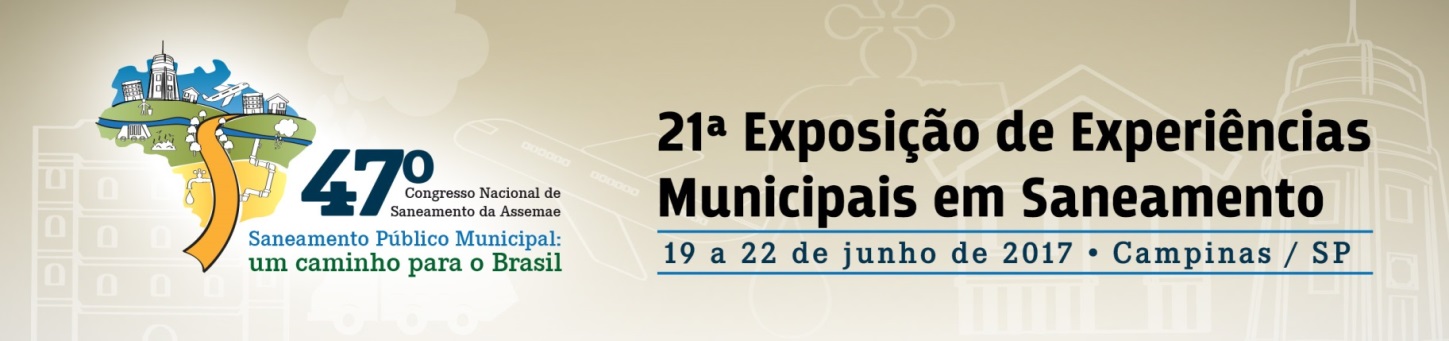 RESULTADOS
Quantidade total coletada de RSU (t/ano)
Fonte: SNIS (2015).
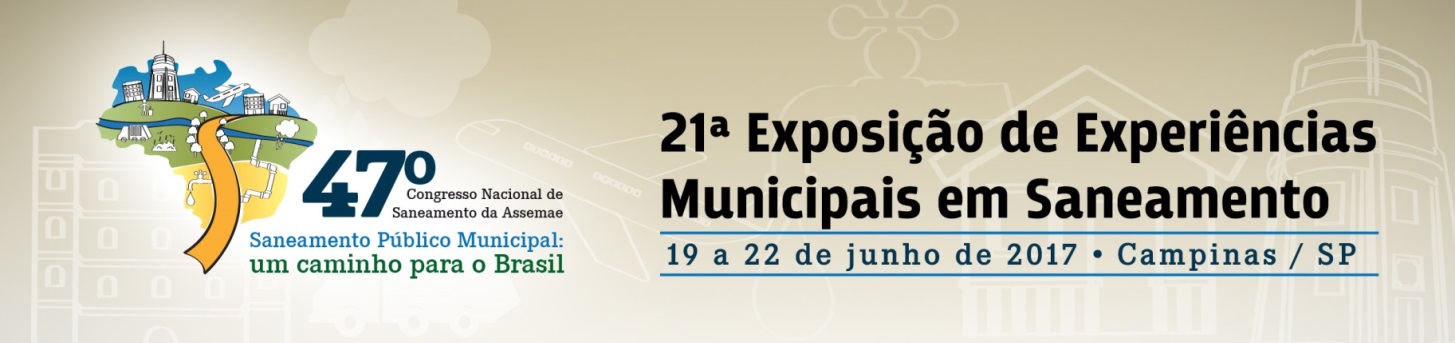 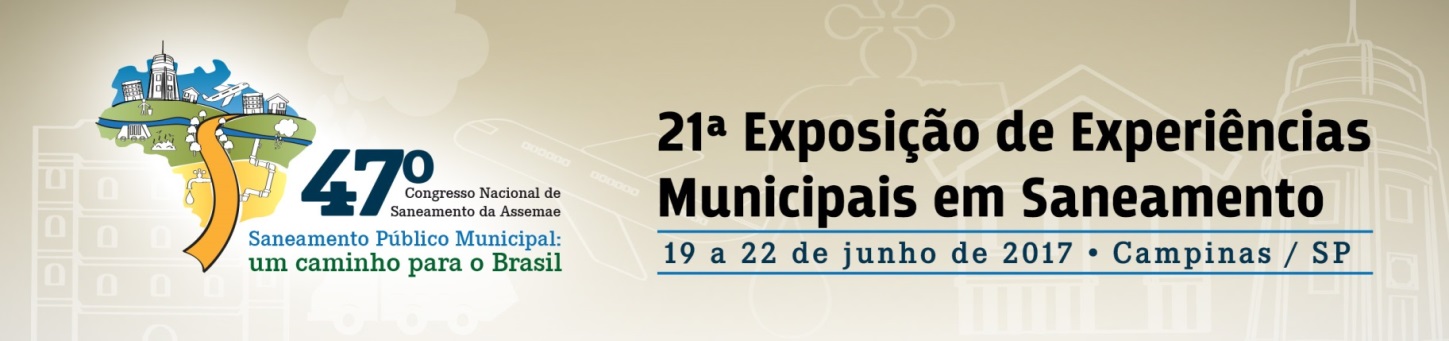 RESULTADOS/DISCUSSÃO
Diante dos dados obtidos do SNIS (2015) referentes à massa total coletada de resíduos sólidos urbanos no período estudado nas quatro capitais estudadas, pode-se observar que mais uma vez Brasília, Fortaleza e Belo Horizonte apresentaram resultados de decrescimento nos últimos dois anos, apesar de haver variações ao longo do período. Todavia, Salvador permaneceu em um comportamento de ascensão, conforme esperado, devido aos valores de massa per capita de RSU coletados como mostrado na tabela anterior. 

O maior percentual de redução da massa coletada verificada entre 2014 e 2015 foi em Brasília (45%), seguido de Belo Horizonte (14,6%) e Fortaleza (14%), no entanto Salvador apresentou um aumento de 6,6%. O comportamento da capital Fortaleza pode ser explicado mediante as metas estabelecidas no PMGIRS nas quais o início foi previsto para o ano de 2015, ou seja, verifica-se um resultado positivo do instrumento de gestão que vem sendo implementado. 

Salvador, apesar de possuir uma legislação municipal (Lei nº 8.915/2015) que dispõe sobre a Política de Meio Ambiente e Desenvolvimento Sustentável cujo capítulo voltado para resíduos sólidos prevê a minimização em um de seus artigos, apresenta-se na direção oposta à própria política instituída como à Lei da PNRS, pois, além de não possuir um instrumento de gestão (PMGIRS), nos últimos dois anos o Município tem realizado diversas audiências públicas para aprovação de um edital para licitação pública da concessão dos serviços públicos de manejo de resíduos sólidos e limpeza urbana, por 20 anos, que não contempla aspectos estabelecidos na própria Lei Municipal para a gestão e o gerenciamento dos resíduos sólidos.
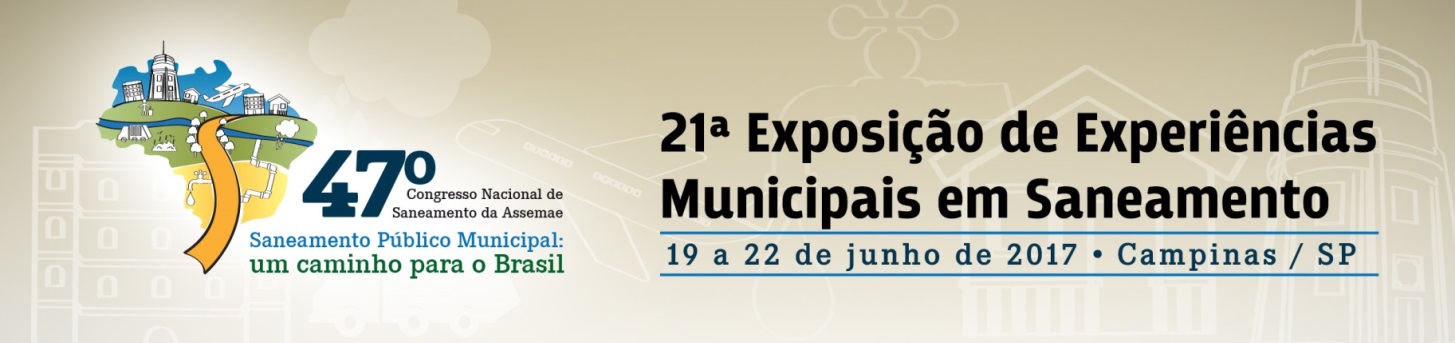 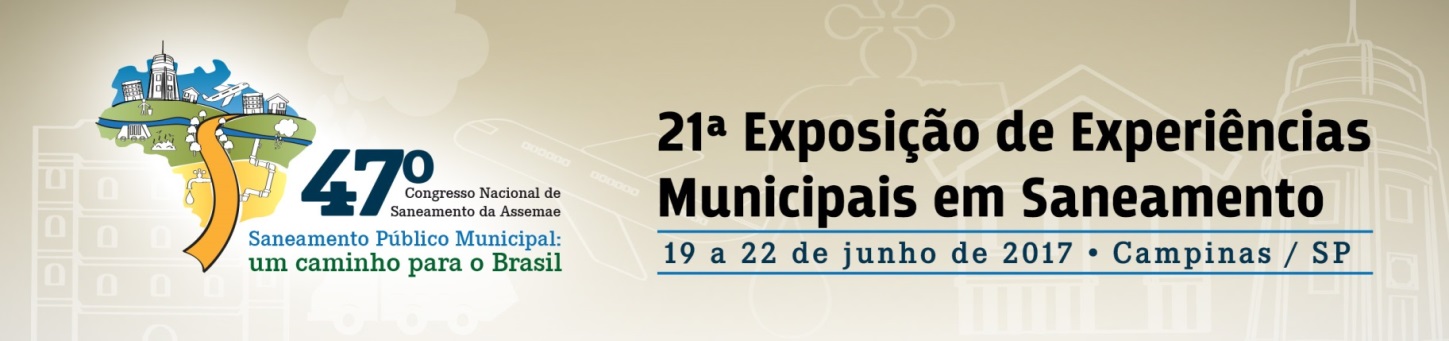 RESULTADOS/DISCUSSÃO
Os resíduos domiciliares e públicos foram direcionados para o aterro controlado (Brasília; apenas agora em 2017 passou a contar com um aterro sanitário) e aterros sanitários (Belo Horizonte, Fortaleza e Salvador) (SNIS, 2015; OPNRS, 2017 ). De acordo com a PNRS, somente os rejeitos devem ser dispostos de forma ambientalmente adequada, ou seja, nesse contexto entende-se que o aterro sanitário é o local apropriado para recebimento apenas desse material; enquanto que os resíduos sólidos reutilizáveis e recicláveis devem ser considerados como um bem econômico e social, além de ser utilizado como matérias-primas em novos processos de fabricação. Segundo Gouveia (2012), as iniciativas de redução de material encaminhado ao aterro sanitário, como a coleta seletiva e a reciclagem, ainda caminham lentamente, no Brasil.

No entanto, no período analisado, percebe-se que as práticas tradicionais de destinação dos resíduos sólidos são predominantes nos Municípios estudados sendo que em Brasília, a situação ainda era mais grave devido a operação de um aterro controlado que sob o ponto de vista ambiental não é indicada decorrente dos impactos causados por não apresentar impermeabilização de base nem de sistemas de coleta e de tratamento de gases (BARROS, 2012). Isto significa dizer que o atendimento ao objetivo referente a disposição ambientalmente adequada dos rejeitos deverá ser perseguido por alguns anos para ser alcançado, pois há algumas dificuldades que necessitam ser superadas, principalmente, a conscientização ambiental da população e compromisso do Poder Público à essa questão dos resíduos sólidos.
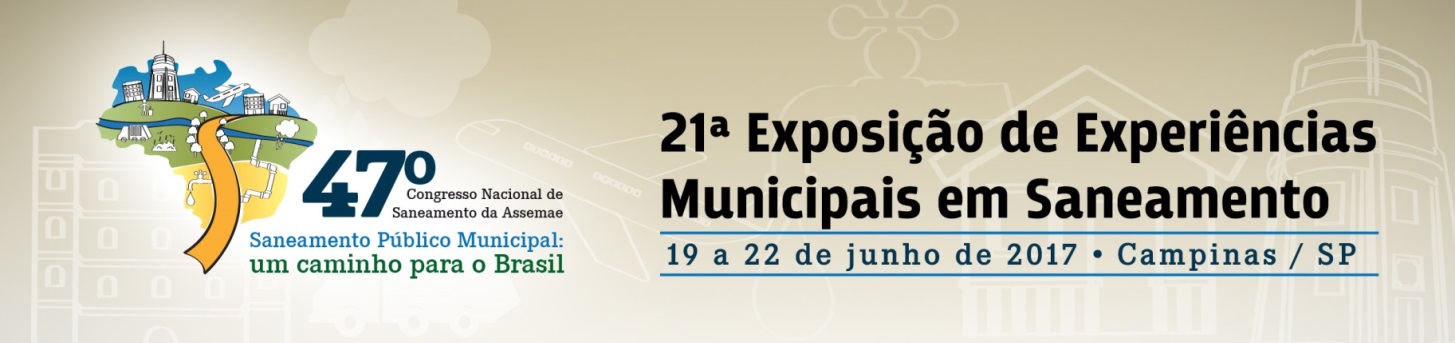 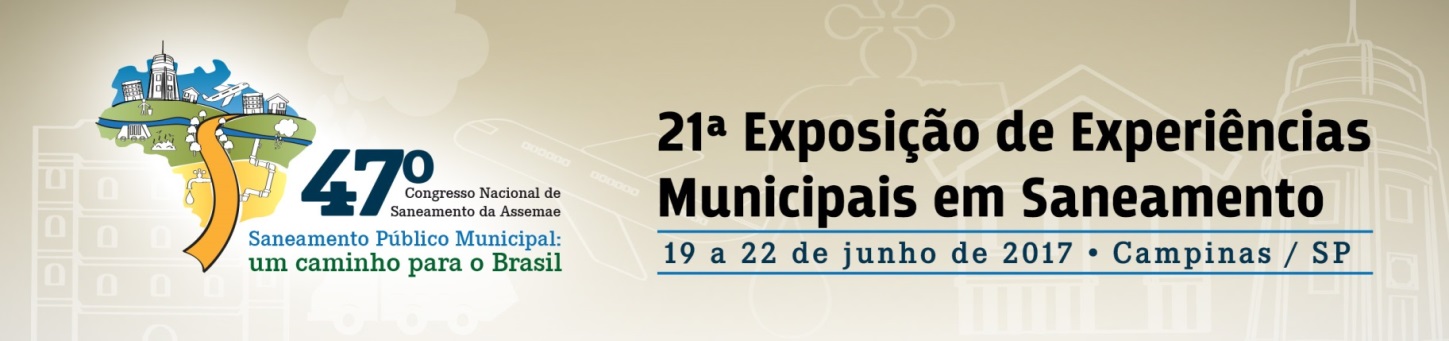 CONCLUSÃO
De acordo com a análise realizada dos dados dos serviços públicos de coleta de resíduos sólidos das quatro capitais brasileiras estudadas (Brasília, Salvador, Belo Horizonte e Fortaleza), no período 2010-2015, em que se buscou avaliar o grau de atendimento desses municípios a alguns requisitos presentes na PNRS (Lei nº 12.305/2010), verifica-se que a falta de interesse político por tais serviços e do instrumento de planejamento construído e implementado com participação e controle social constituem-se entre as principais causas do cenário atual observado no País.


A maioria dos municípios não possuem legislação específica, nem o instrumento de planejamento -o PMGIRS-, alguns municípios apresentam desconformidades pelo Poder Público Municipal, como Salvador, que apesar de ter promulgado em 2015 uma Lei que contempla os resíduos sólidos (Política de Meio Ambiente e Desenvolvimento Sustentável), o que se verifica são ações do Poder Público Municipal que, em geral, visam atender aos interesses privados não atendendo ao estabelecido na legislação municipal e federal, como o lançamento recente de edital para a concessão dos serviços públicos de manejo de resíduos sólidos e limpeza urbana, por prazo de vinte anos, podendo ser prorrogáveis por mais 20 anos.
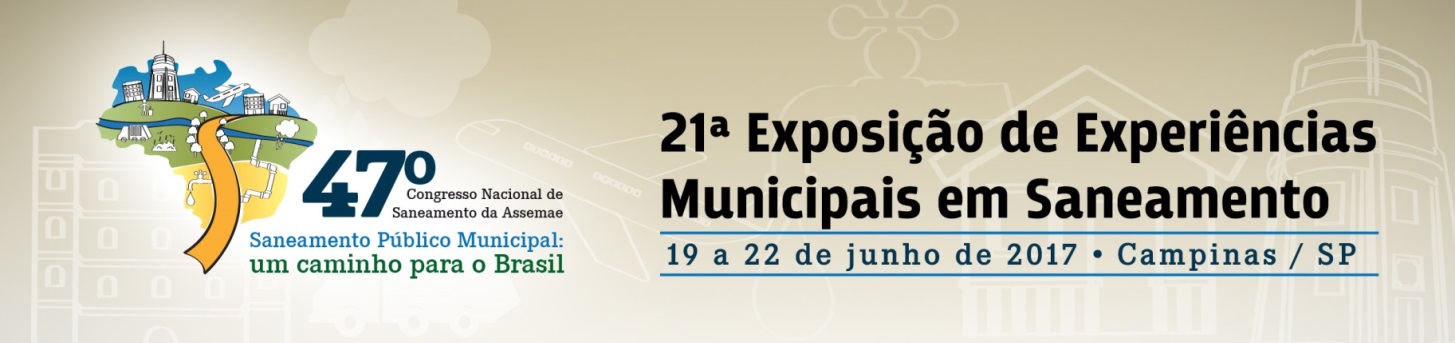 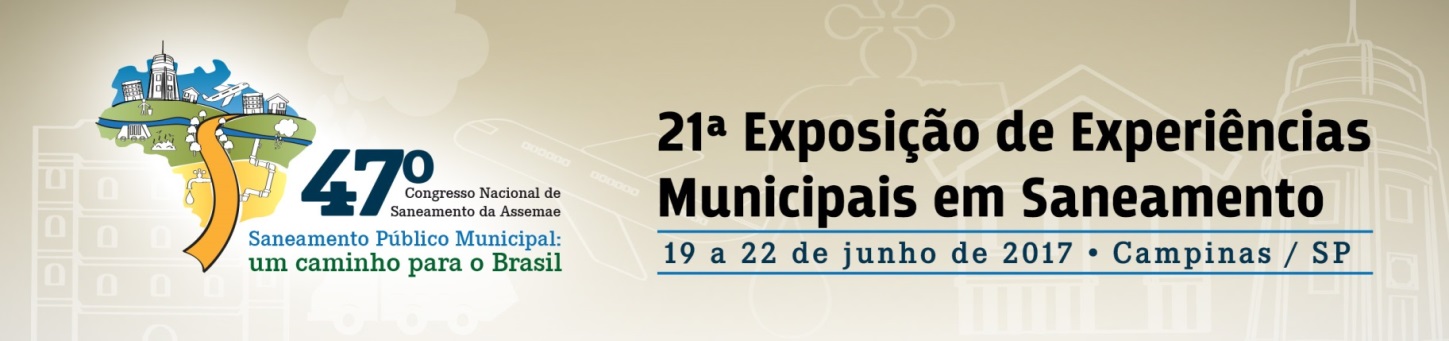 CONCLUSÃO
Os baixos percentuais de coleta seletiva observada em todas as capitais se devem a omissão de uma política pública eficaz que permita um remodelamento dos serviços públicos de manejo de resíduos sólidos, sendo que apenas Brasília apresentou resultados mais expressivos. Assim, parece que a coleta convencional, que dificulta o tratamento dos resíduos, será realidade por muitos anos no cenário nacional.

Há também uma falta de incentivo à criação de associações/cooperativas de catadores de materiais recicláveis conforme estabelecido pela Lei nº 12.305/2010, permanecendo ainda os contratos com empresas privadas como responsáveis de forma parcial ou total pela execução dos serviços públicos de manejo de resíduos sólidos e limpeza urbana. Quando há algum tipo de parceria com essas entidades da sociedade civil como em Belo Horizonte, Fortaleza e Brasília, não se verifica a execução do serviço público de coleta seletiva, mas por empresas privadas.

Em relação a disposição ambientalmente adequada dos rejeitos, todos os municípios estudados permanecem encaminhando-os para aterro controlado ou sanitário. Ou seja, ainda se encontram em desconformidade com o objetivo da Lei nº 12.305/2010 que preconiza a disposição ambientalmente adequada apenas dos rejeitos e sem a mobilização social e o instrumento de planejamento, possivelmente esta situação tenderá a continuar por muitos anos.
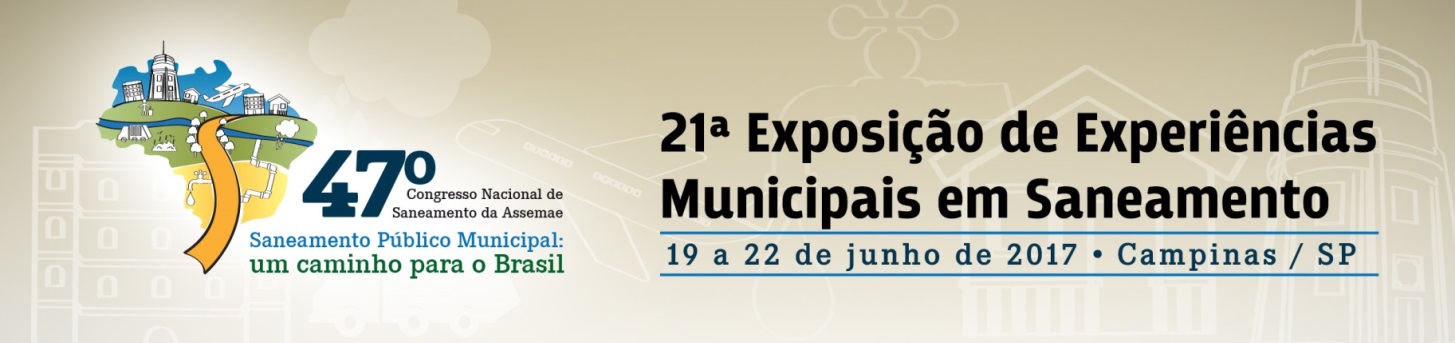 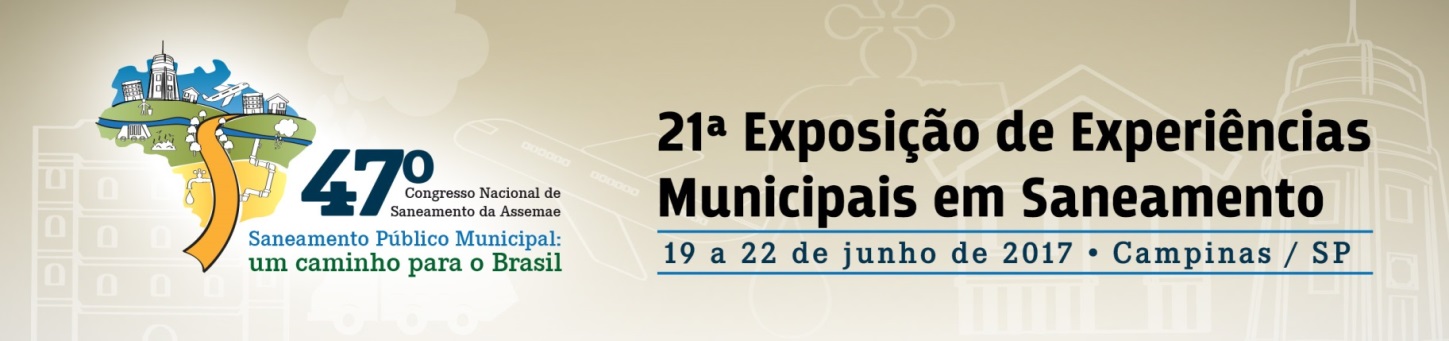 CONCLUSÃO
Apesar do esforço para avaliar o grau de cumprimento da PNRS por meio dos dados do SNIS, verifica-se a necessidade de implementação do SINIR e do SINISA para que possa se obter informações mais detalhadas dos municípios brasileiros. Mesmo assim, verifica-se que Brasília e Salvador, são dentre as quatro capitais estudas as cidades que possuem o maior e o menor grau de atendimento a Lei nº 12.305/2010, após análise dos dados obtidos pelo SNIS.



Após a promulgação da Lei nº 12.305/2010 não houve uma atualização e/ou complementação de informações e indicadores do SNIS/Resíduos Sólidos, para obtenção de respostas as quais possam mensurar de forma mais fidedigna as realidades municipais no País. Portanto, sugere-se um estudo que não somente avalie o grau de cumprimento dos municípios brasileiros à PNRS, mas que análise as dificuldades intra-municipais, de forma estrutural, para o cumprimento da legislação federal e possa subsidiar no processo político de definição e efetivação das políticas públicas voltadas para a questão dos resíduos sólidos.
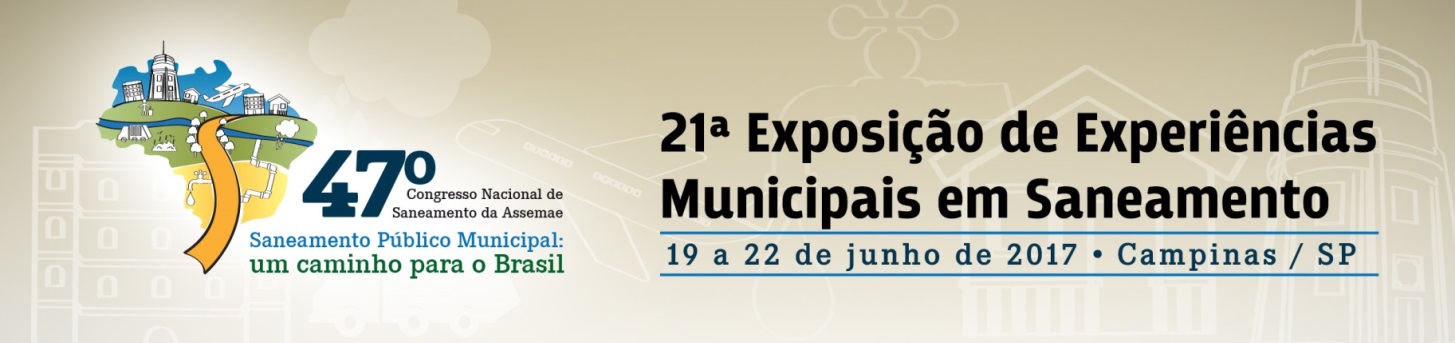 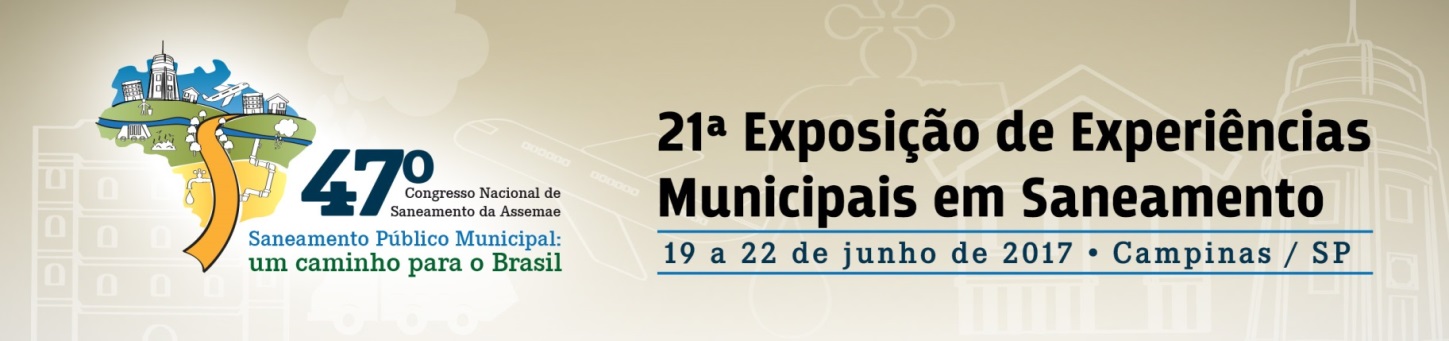 Muito obrigado!



enailujaraujo@gmail.com
moraes@ufba.br
borja@ufba.br